Vnitřní výpověď
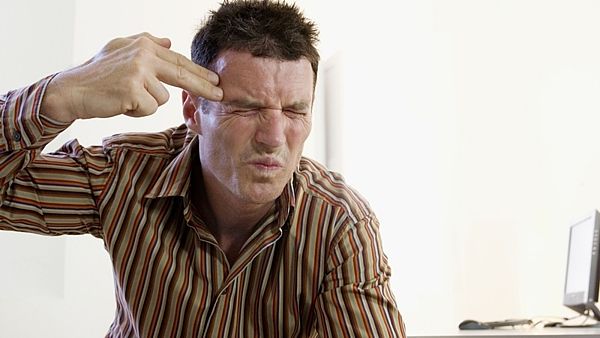 Co to je
Stav člověka, který výpověď formálně nepodal, ale mentálně se rozloučil.
Vnitřní výpověď je stav narušeného spojení člověka s organizací.
Příčiny
Frekvence
Dvojnásobek míry dobrovolné fluktuace=počet lidí ve vnitřní výpovědi
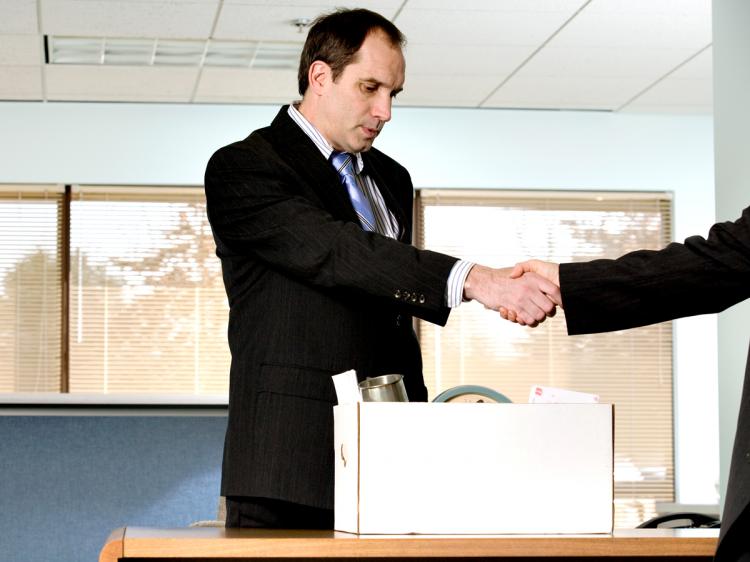 Klíčové příznaky vnitřní výpovědi
Změna chování
Snížení výkonnosti
Negativní nálada
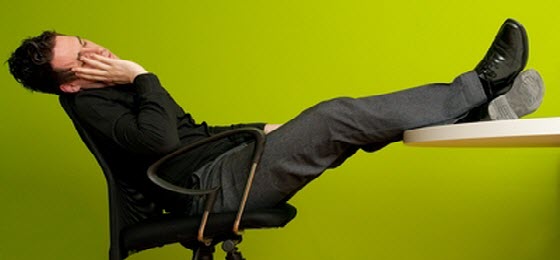 Další příznaky
Aktivní
Vymezuje hranice
Přesně dodržuje pravidla
„Švejkování“
Zájem o rozvoj a osobní výhody
Pasivní
Nereaguje
Nevybočuje z řady
Kýve
Roste nemocnost
Cvičení
Jak předcházet vnitřní výpovědi?
Jak řešit, když ji rozpoznáme?
J. Collins: Ježčí koncepce
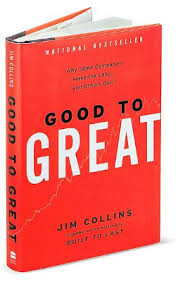 Struktura projektu
Jaká firma/organizace?
Cíl projektu
Možné přístupy
Výběr vhodného přístupu
Postup a milníky
Rozdělení úkolů
Komunikace v průběhu projektu
Zpětná vazba a kontrola